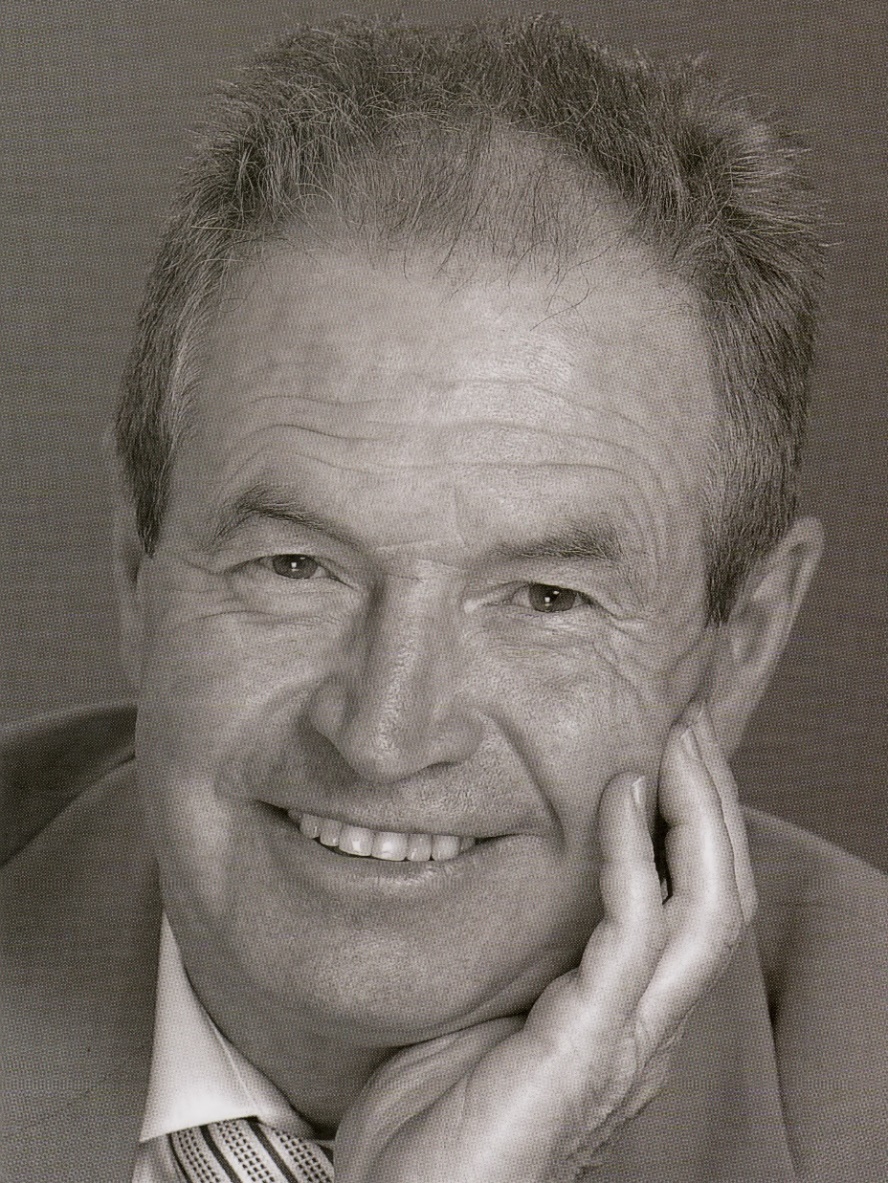 Віктор 
Веретенников
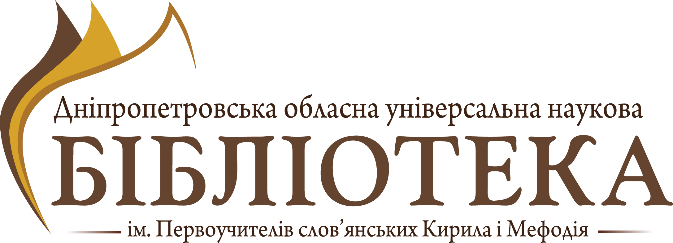 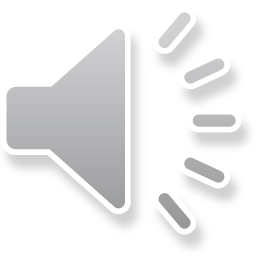 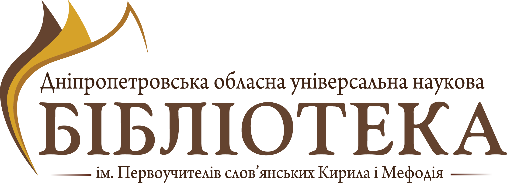 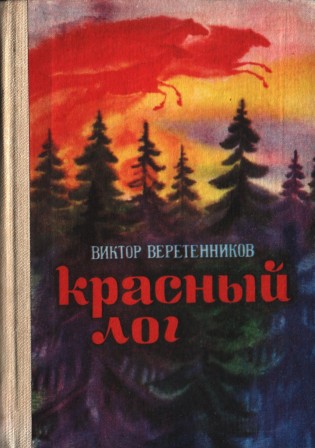 Красный лог
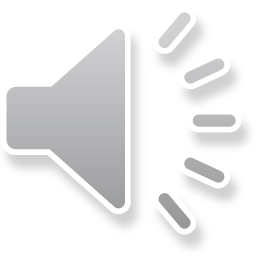 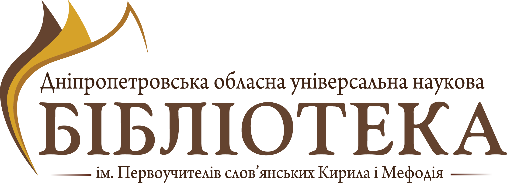 Нежданно-негаданно
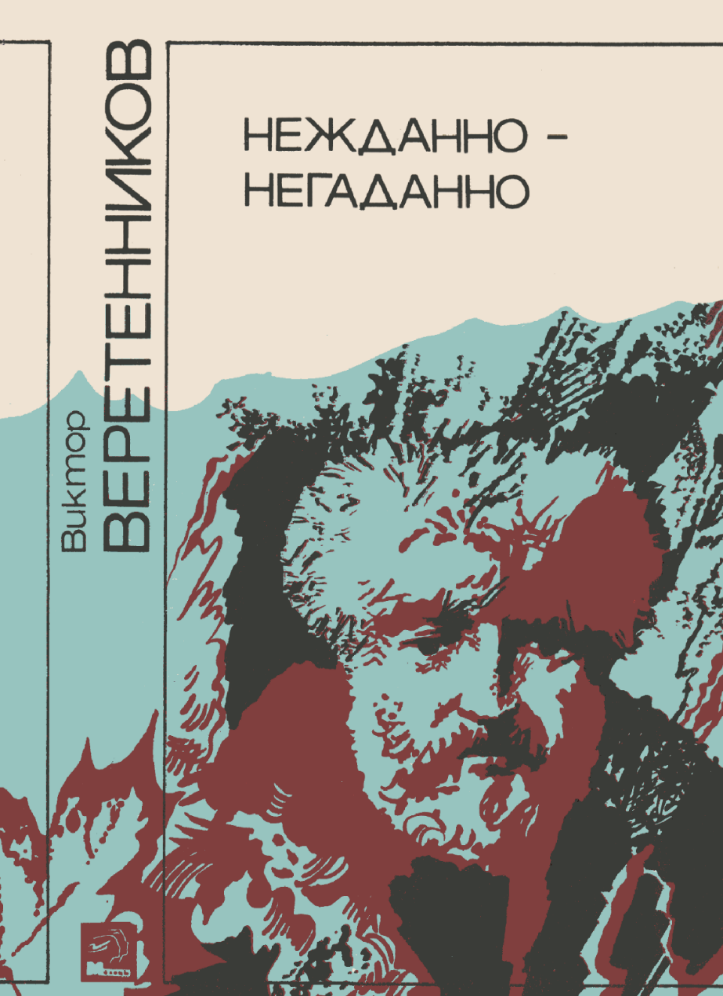 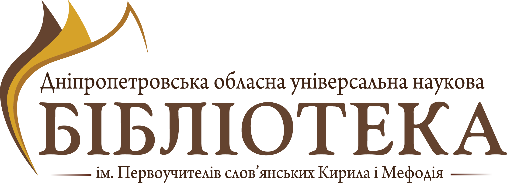 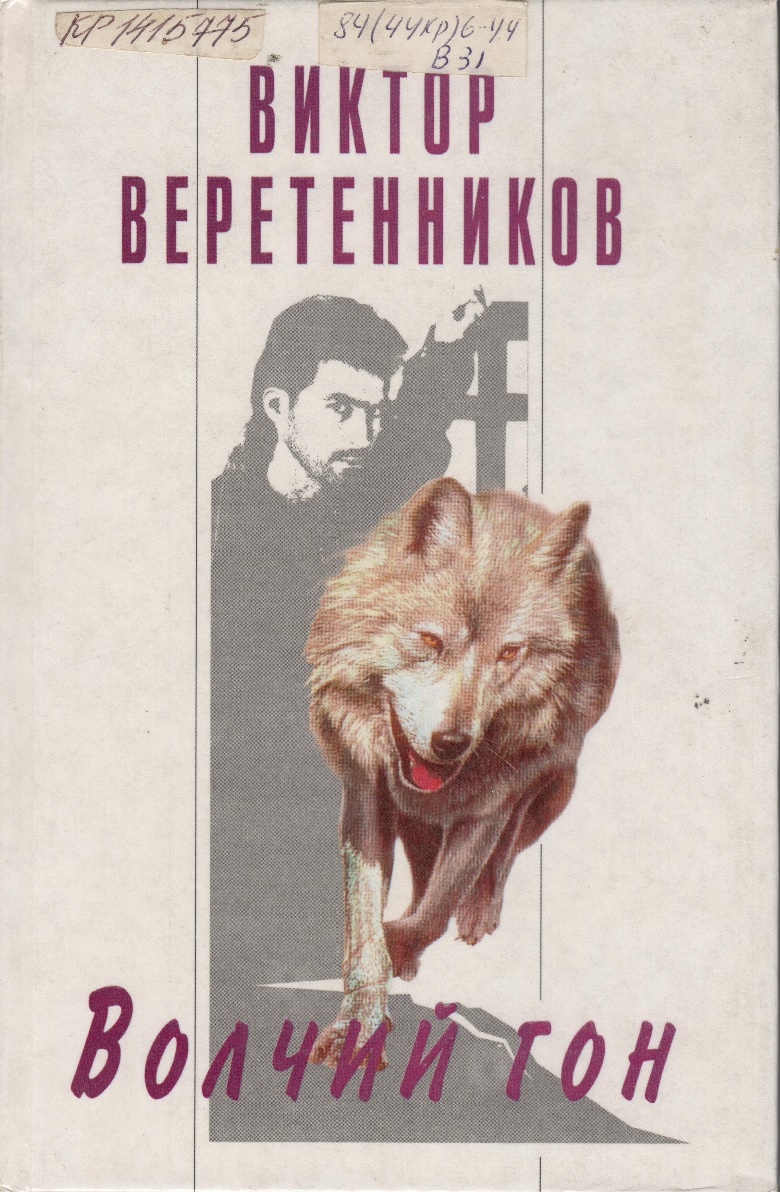 Волчий гон
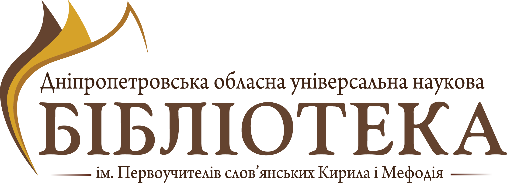 Потерянный рай
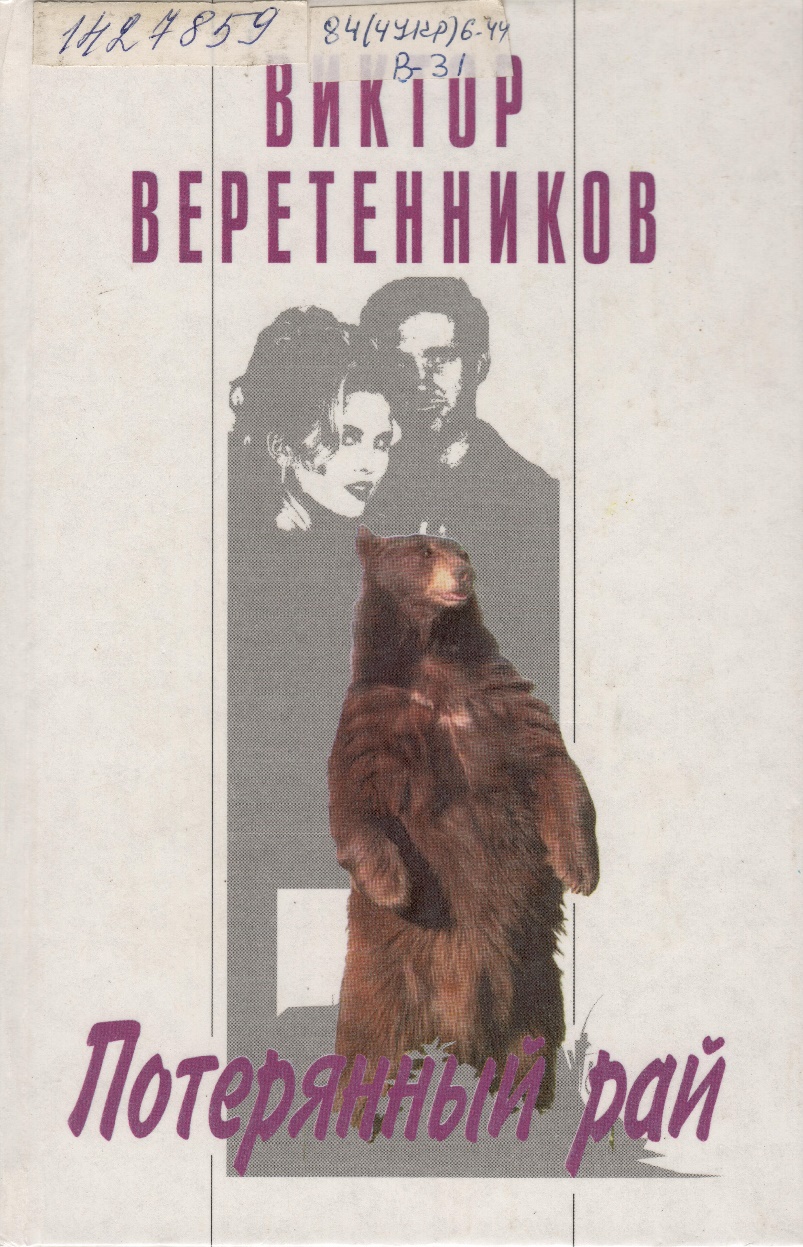 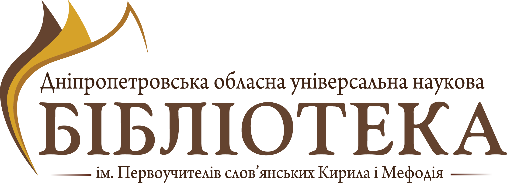 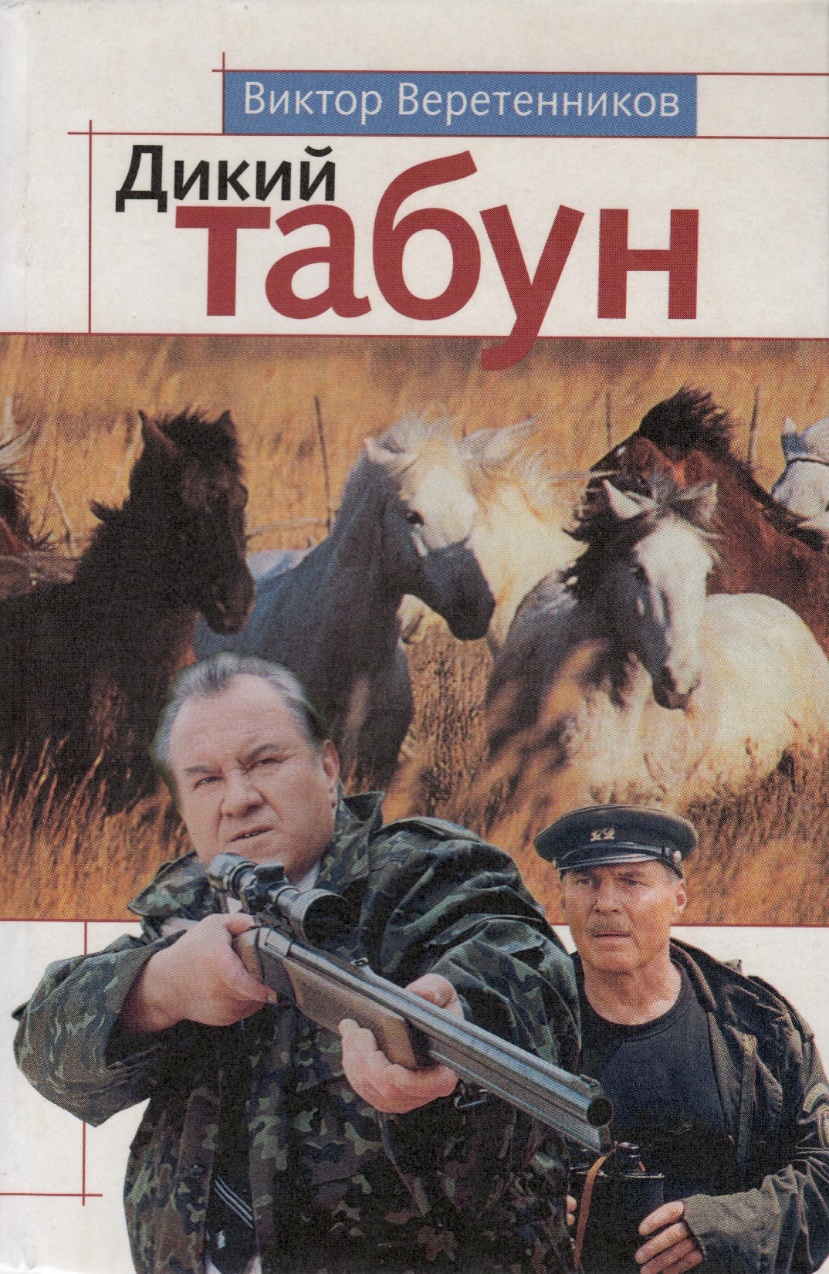 Дикий табун
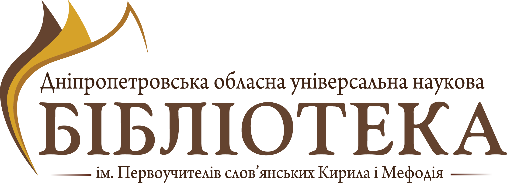 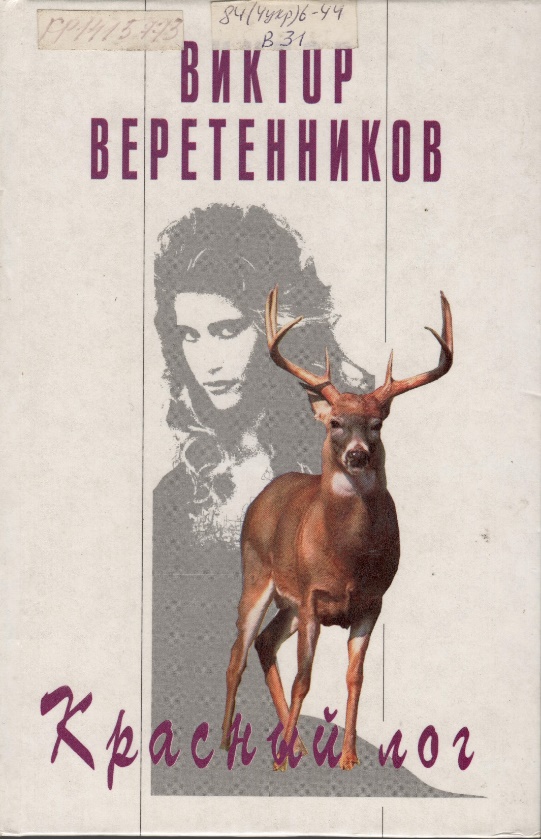 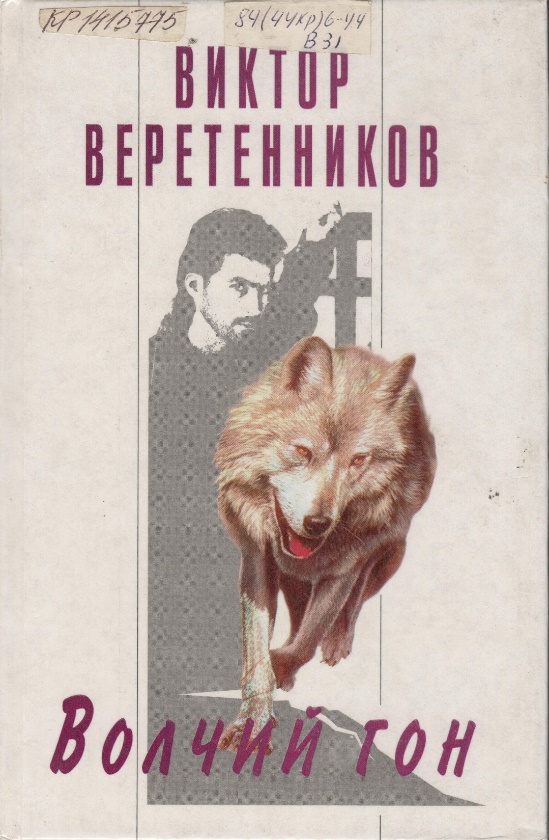 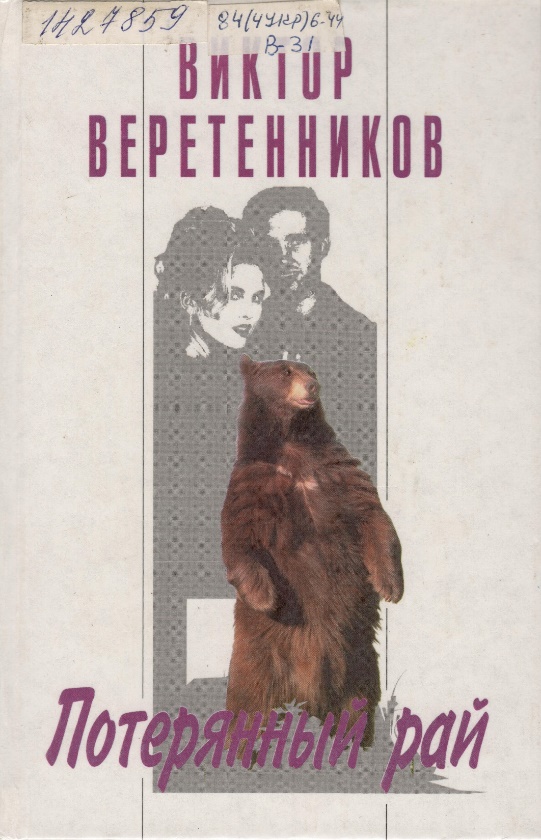 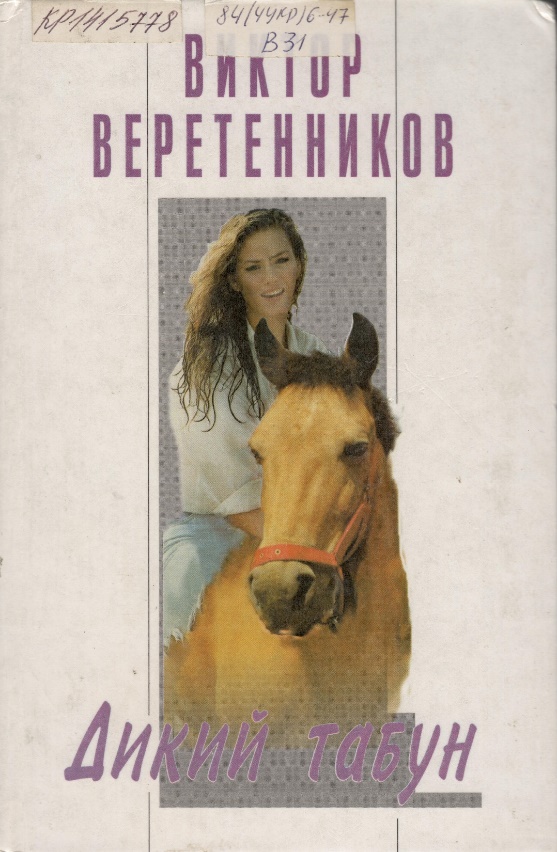 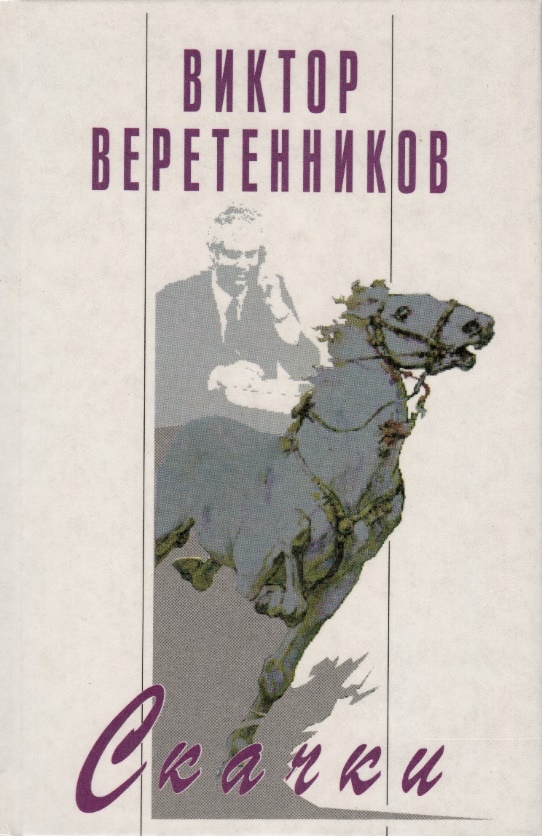 Твори в 5-ти томах / В. А. Веретенников. – Киев : "Академия", 2000:
Т. 1 : Красный лог : повести. - 373 с.
Т. 2 : Волчий гон : роман : рассказы. - 404 с.
Т. 3 : Потерянный рай : роман. - 335 с.
Т. 4 : Дикий табун. Публицистика. - 363 с.
Т. 5 : Скачки : роман. - 366 с.
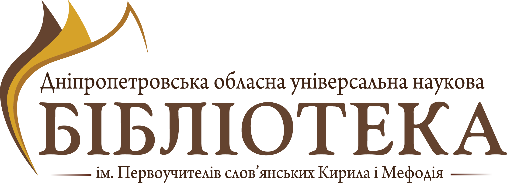 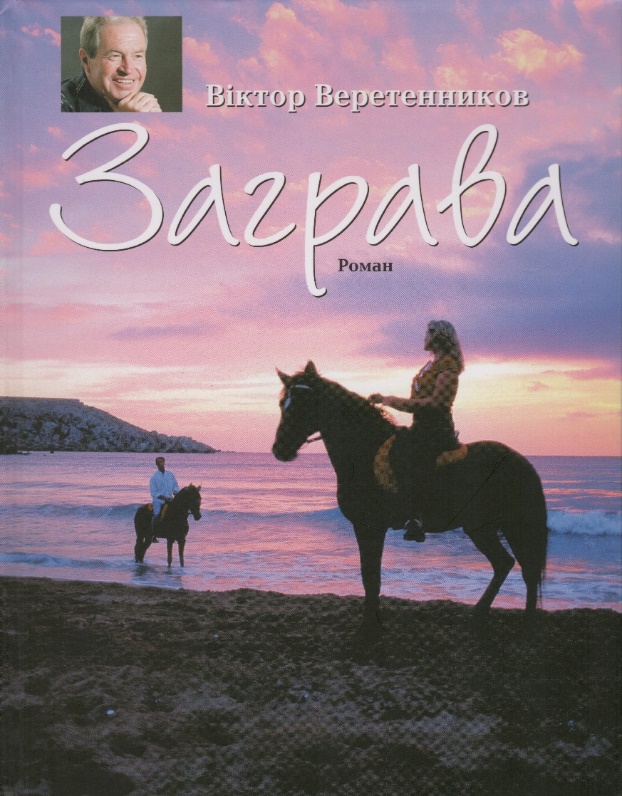 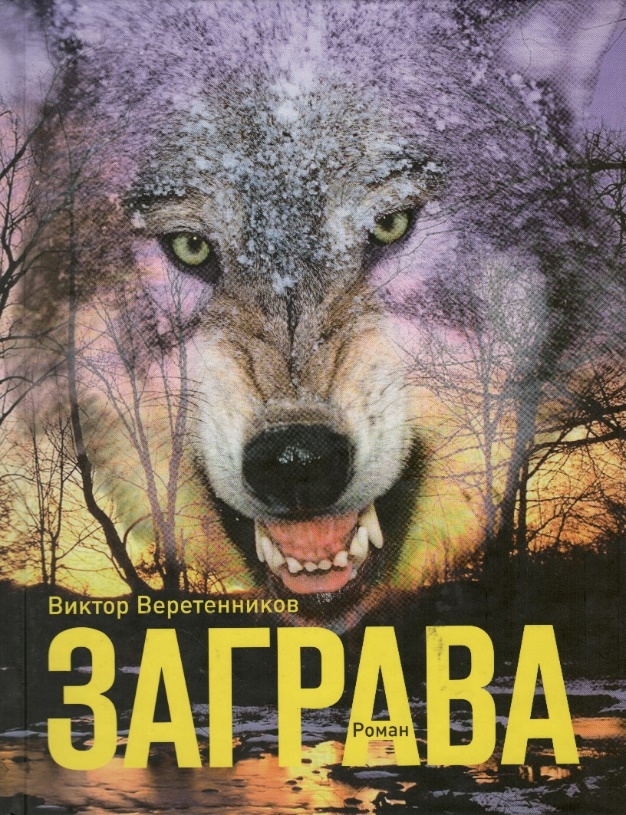 Заграва
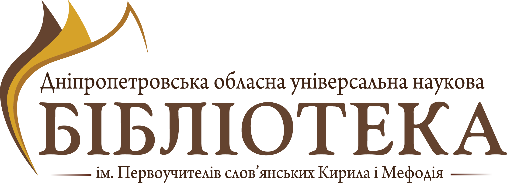 Запороги
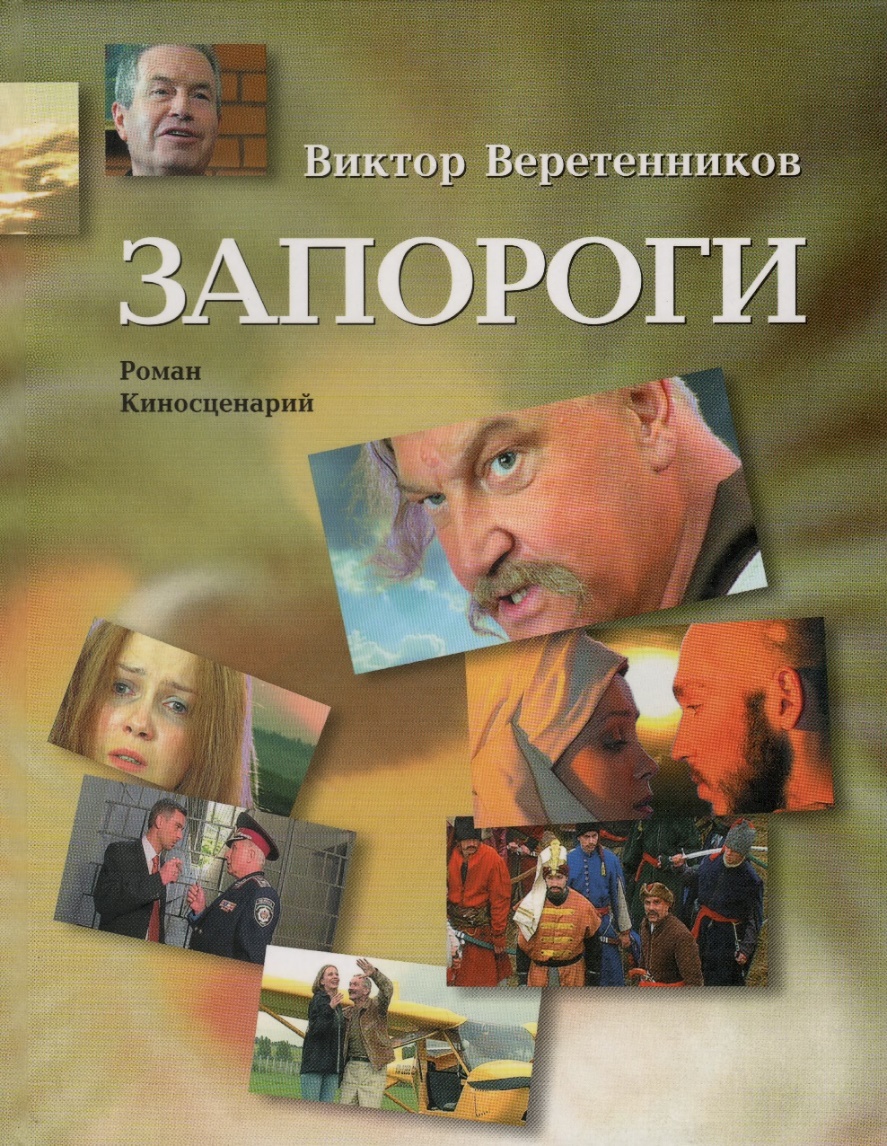 Веретенников В. Запороги : роман : киносценарий. – Киев: Издательский центр «Академия». – 2006. – 294 с.
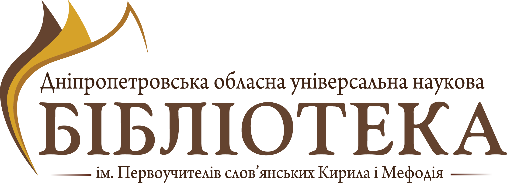 Гетьман
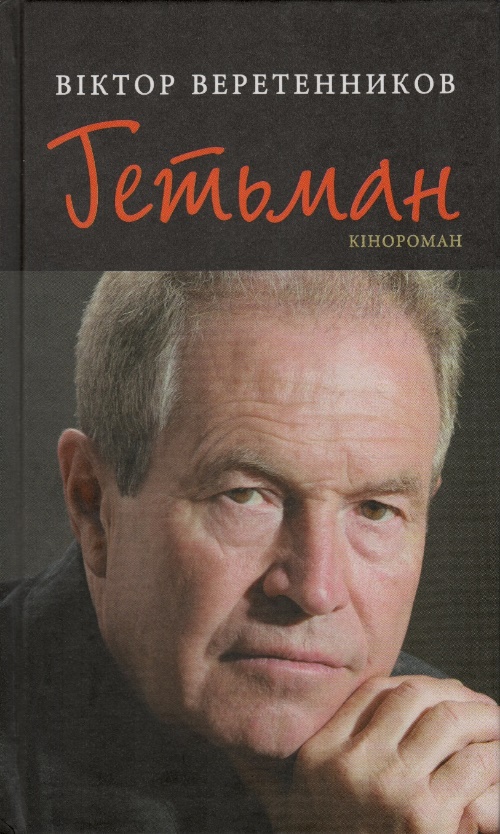 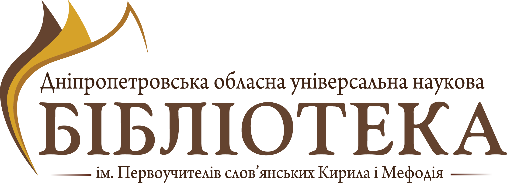 Ритм жизни
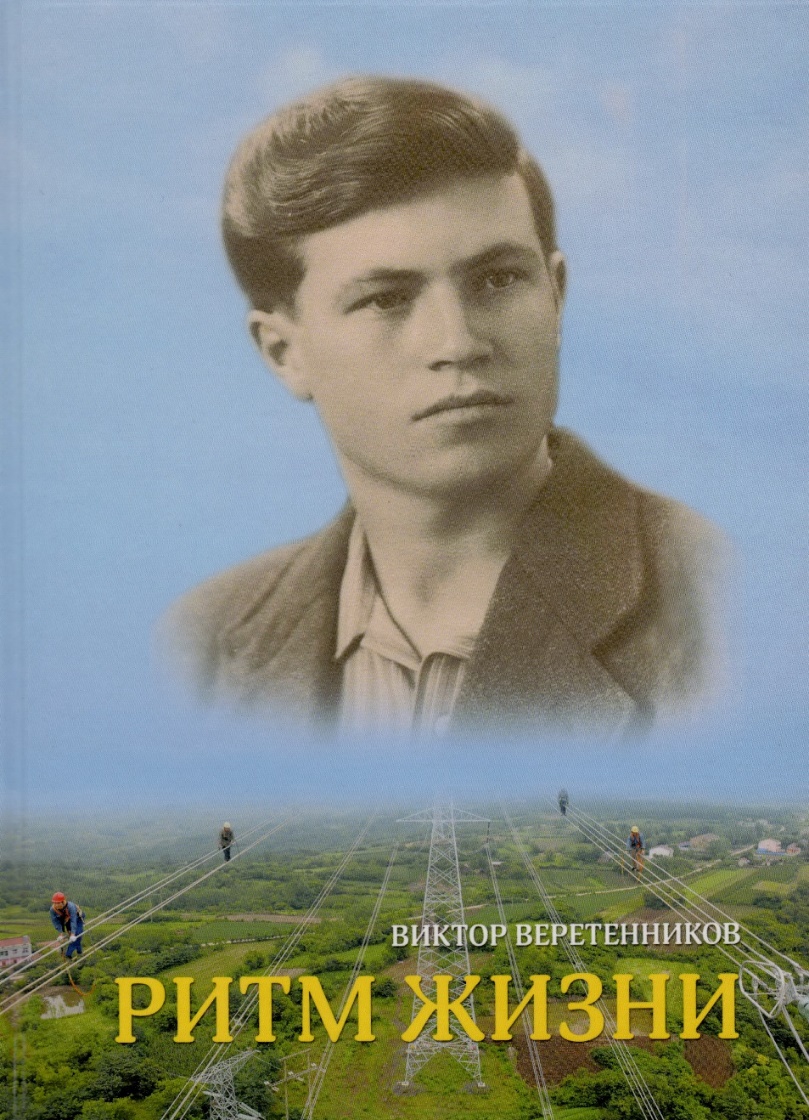 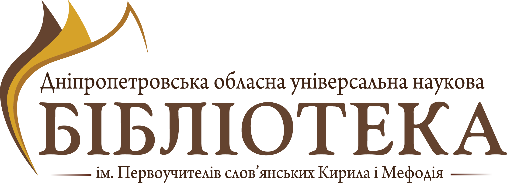 Вторгнення
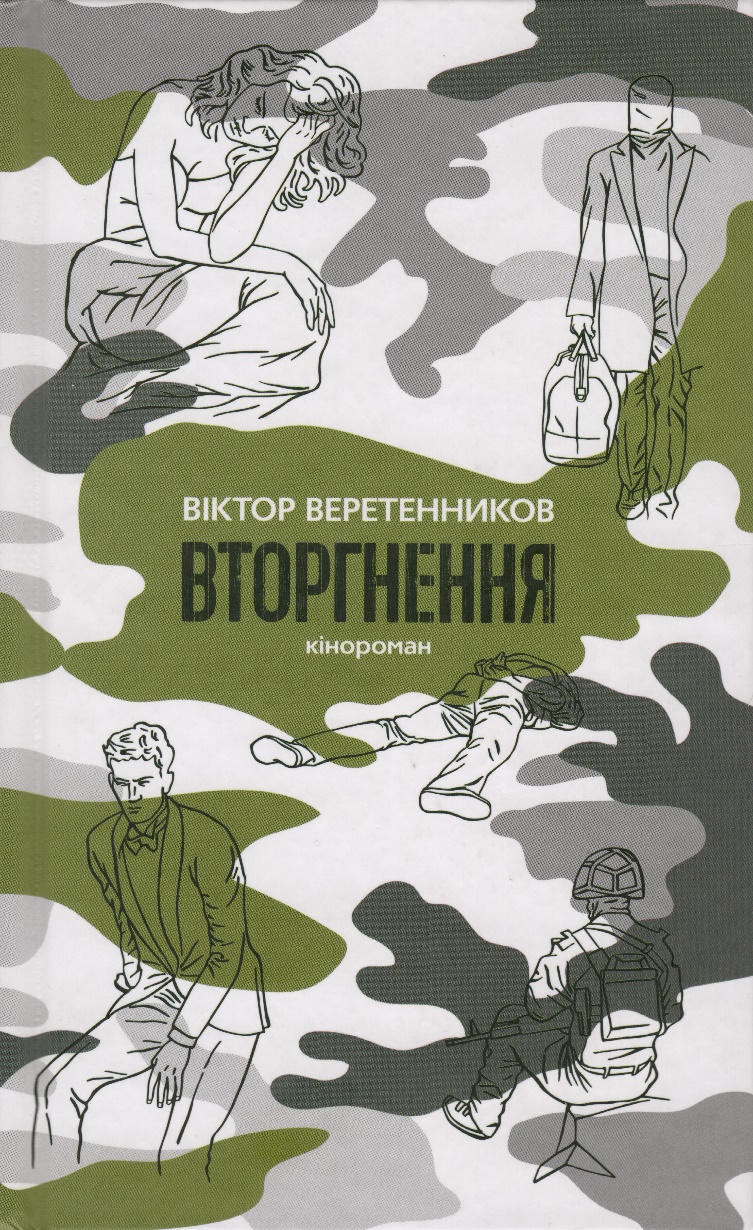 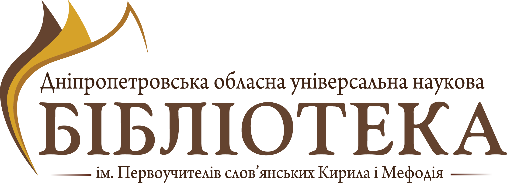 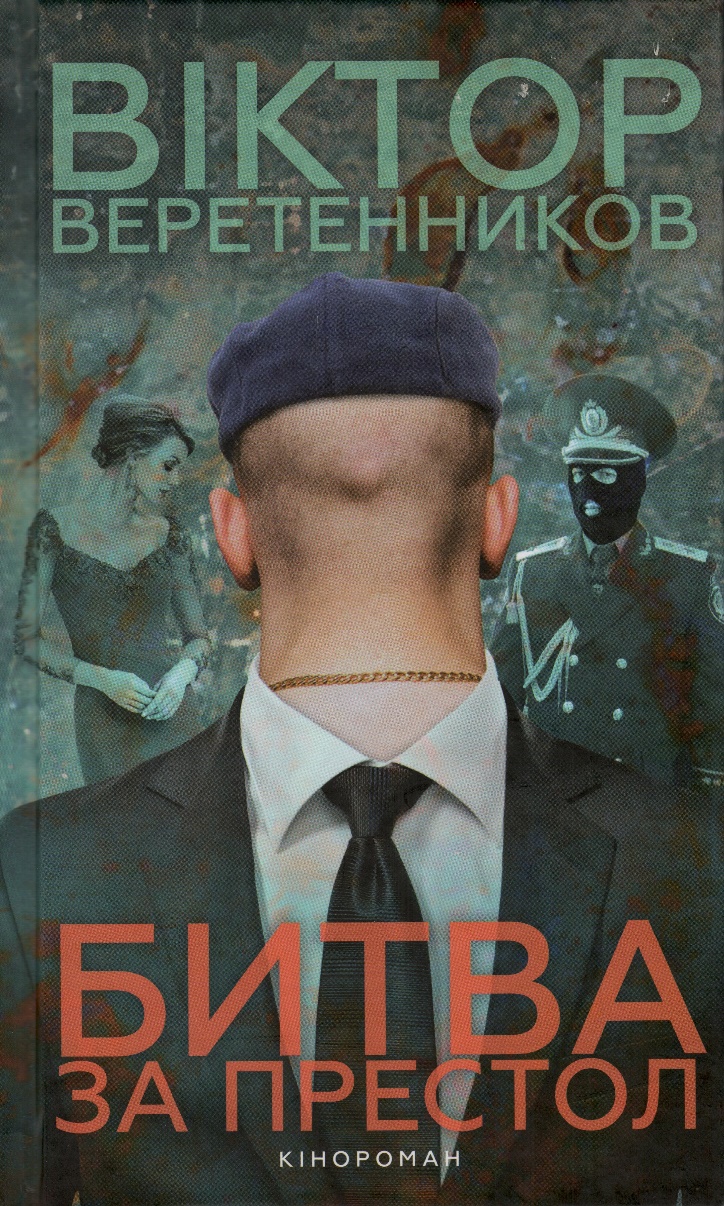 Битва за престол
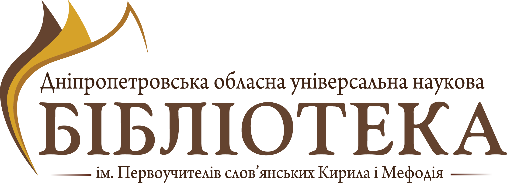 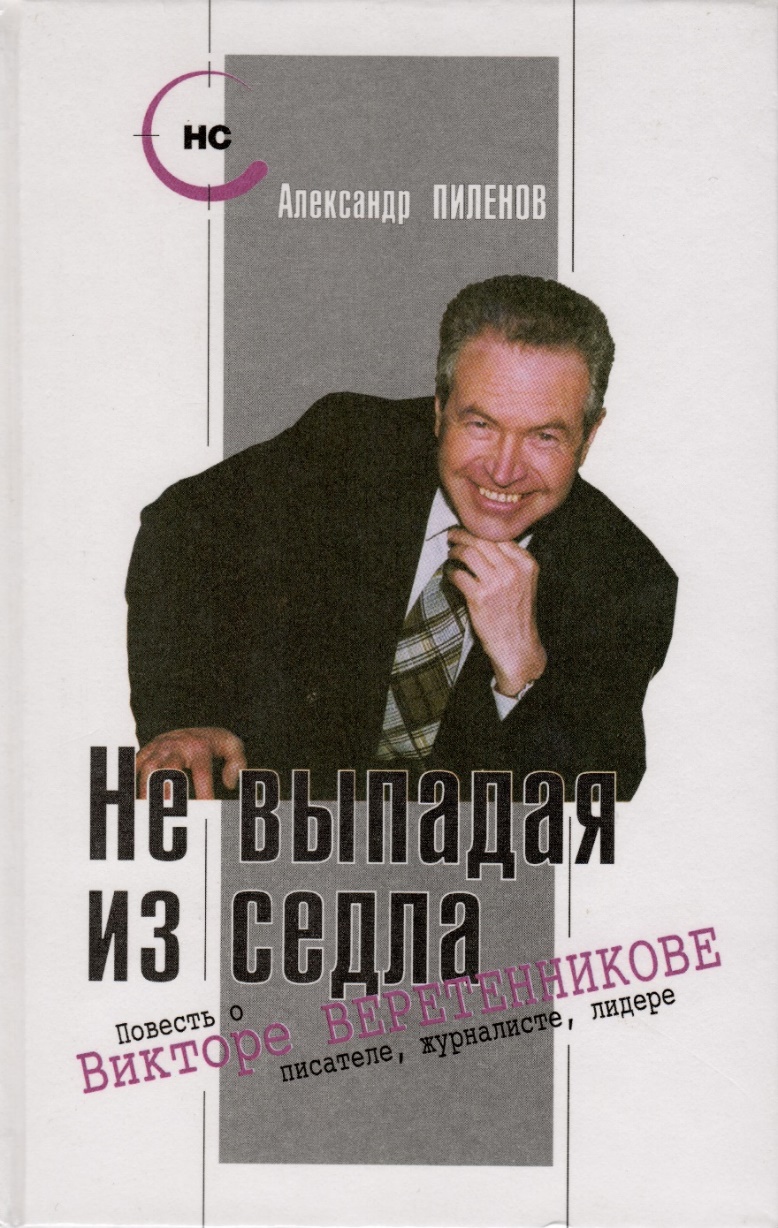 Про автора
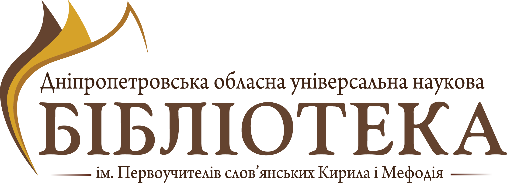 Про автора
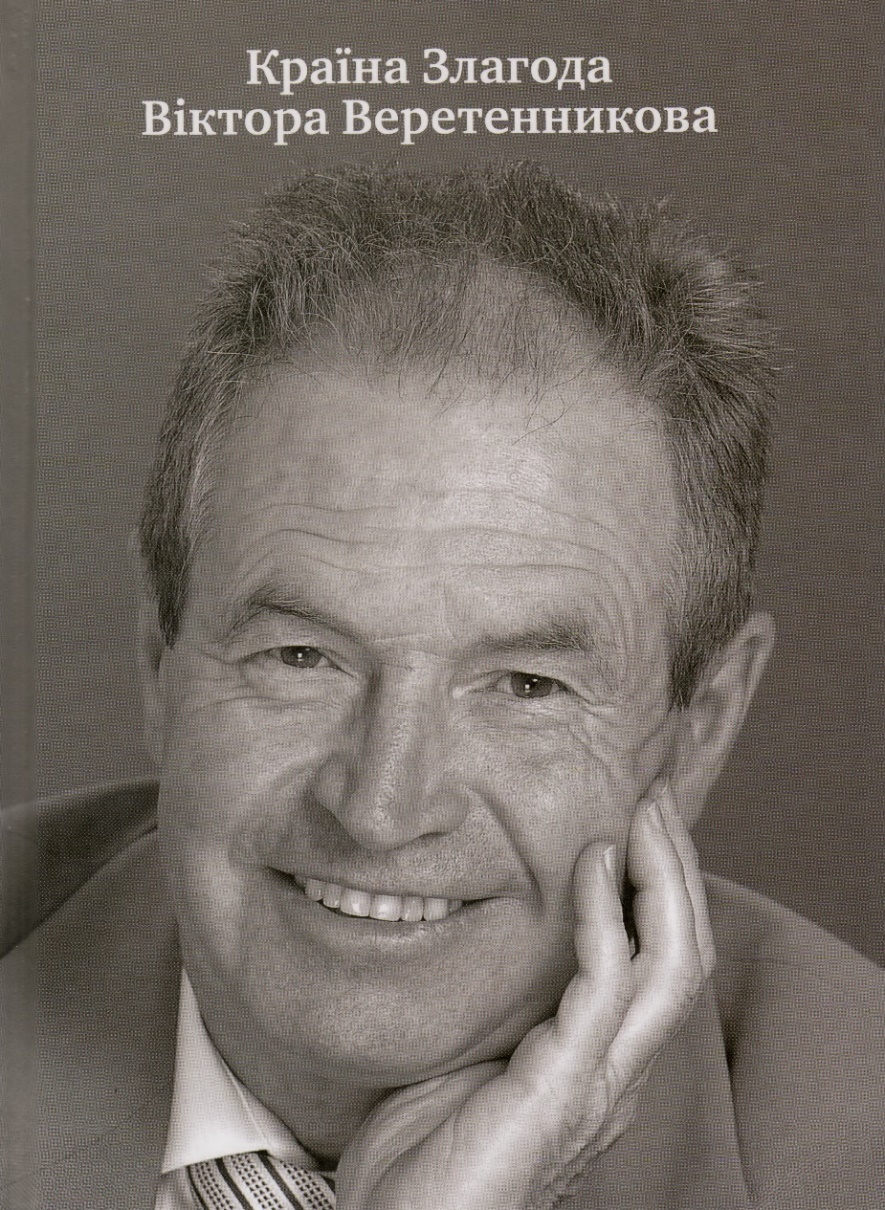 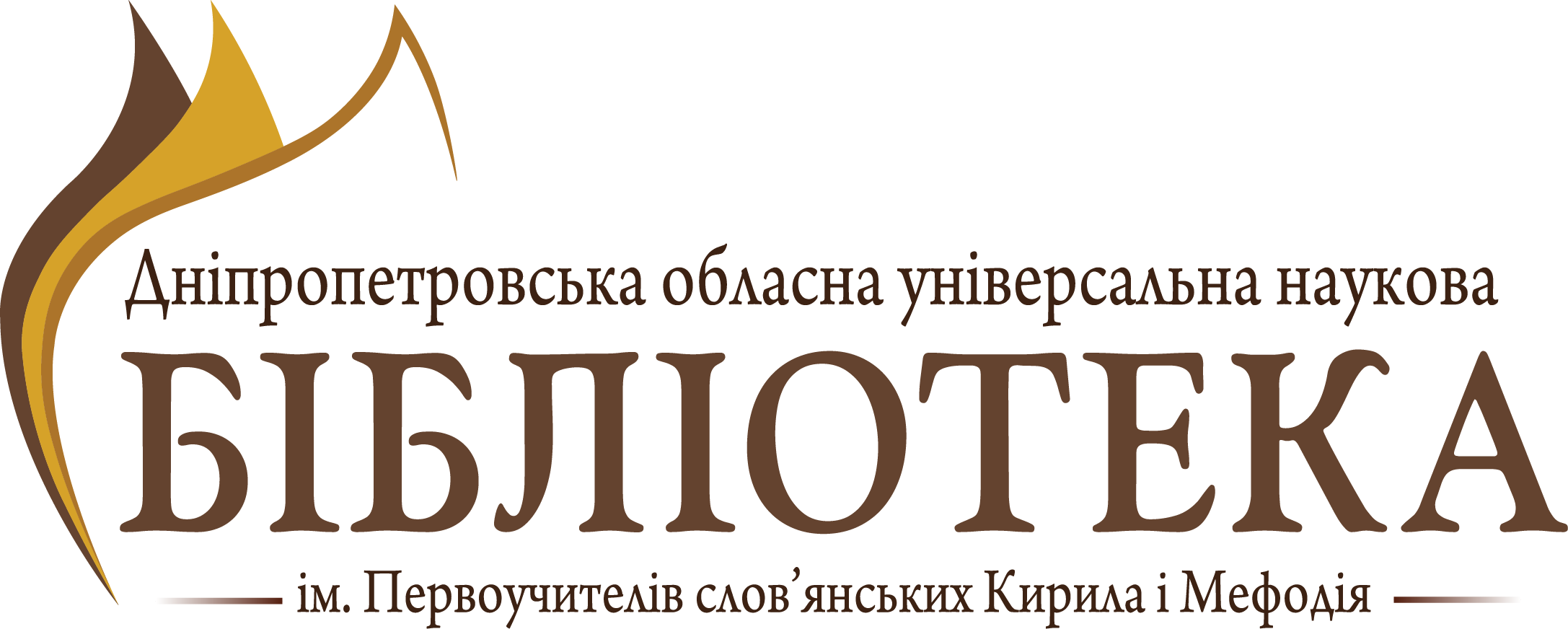 Презентацію підготувала:
Шилкіна Марина Віталіївна - завідуюча краєзнавчим відділом